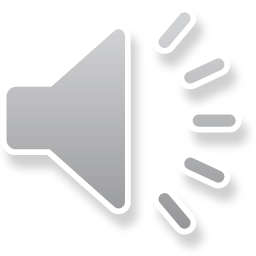 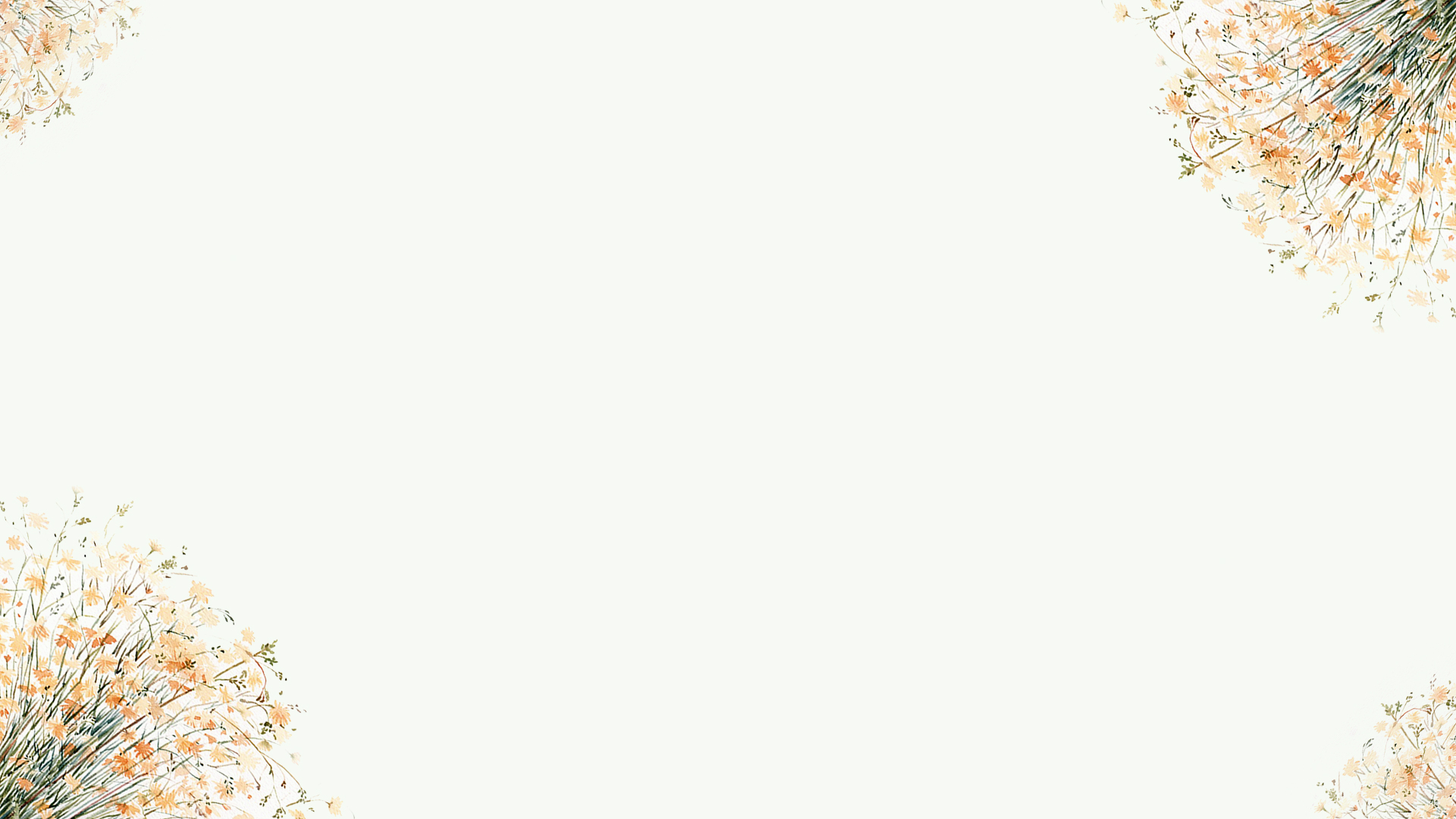 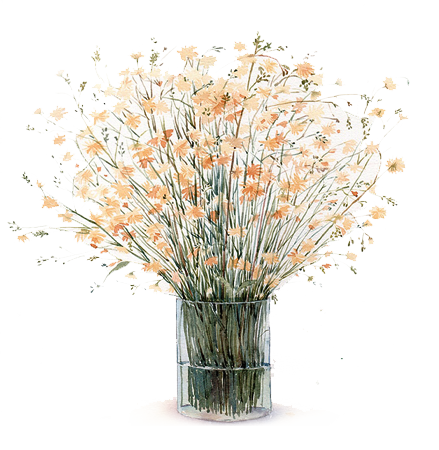 201X
Simple Fresh Universal PPT
THIS IS A ART TEMPLATE ,THE TEMPLATE DESIGN BY FREEPPT7.COM.
 THANK YOU WATCHING THIS ONE.
YOURE NAME
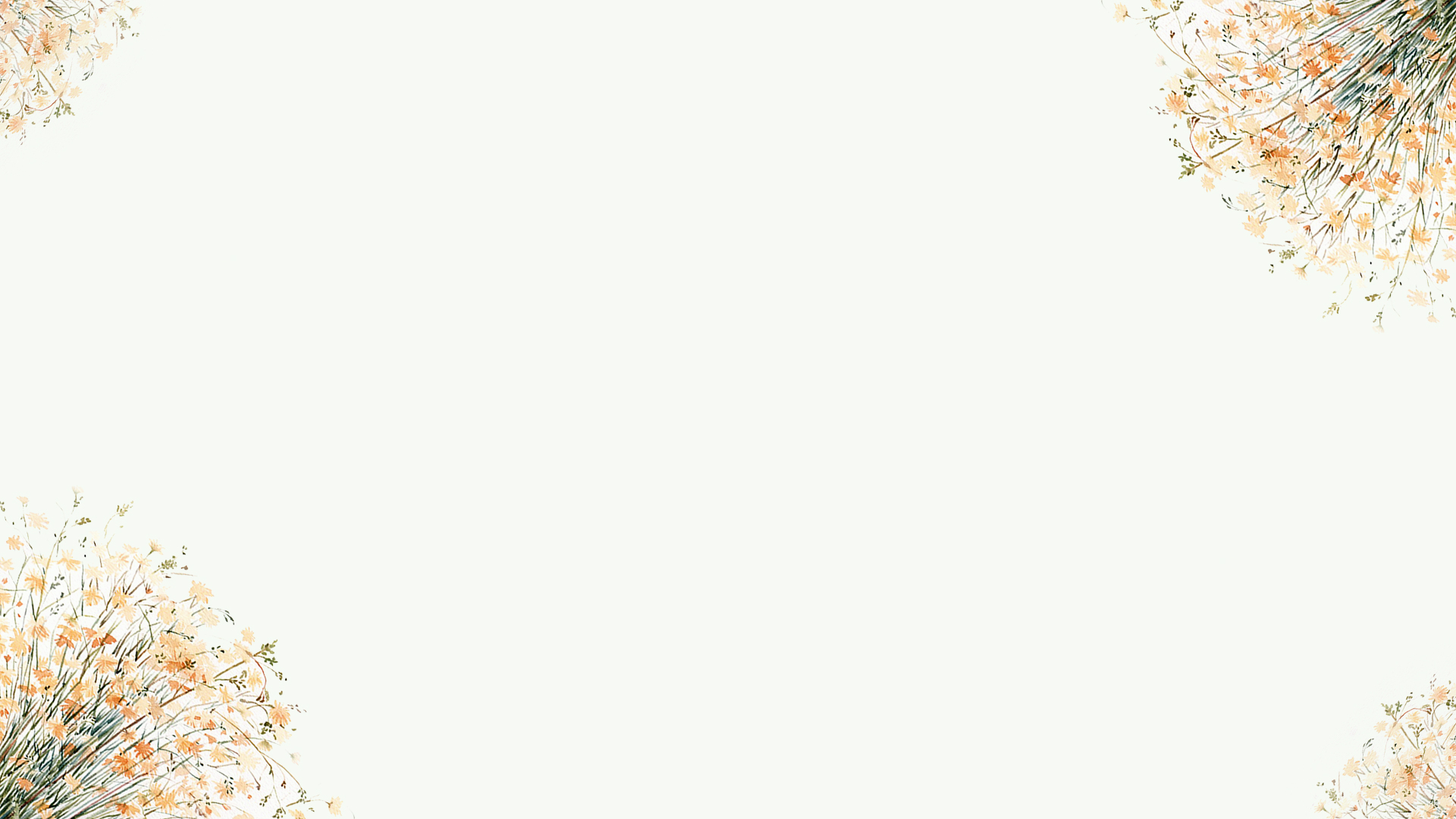 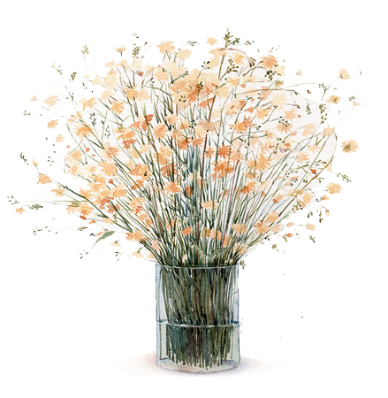 目录
DIRECTORY
加入你的标题描述
加入你的标题描述
3
1
加入你的标题描述
加入你的标题描述
2
4
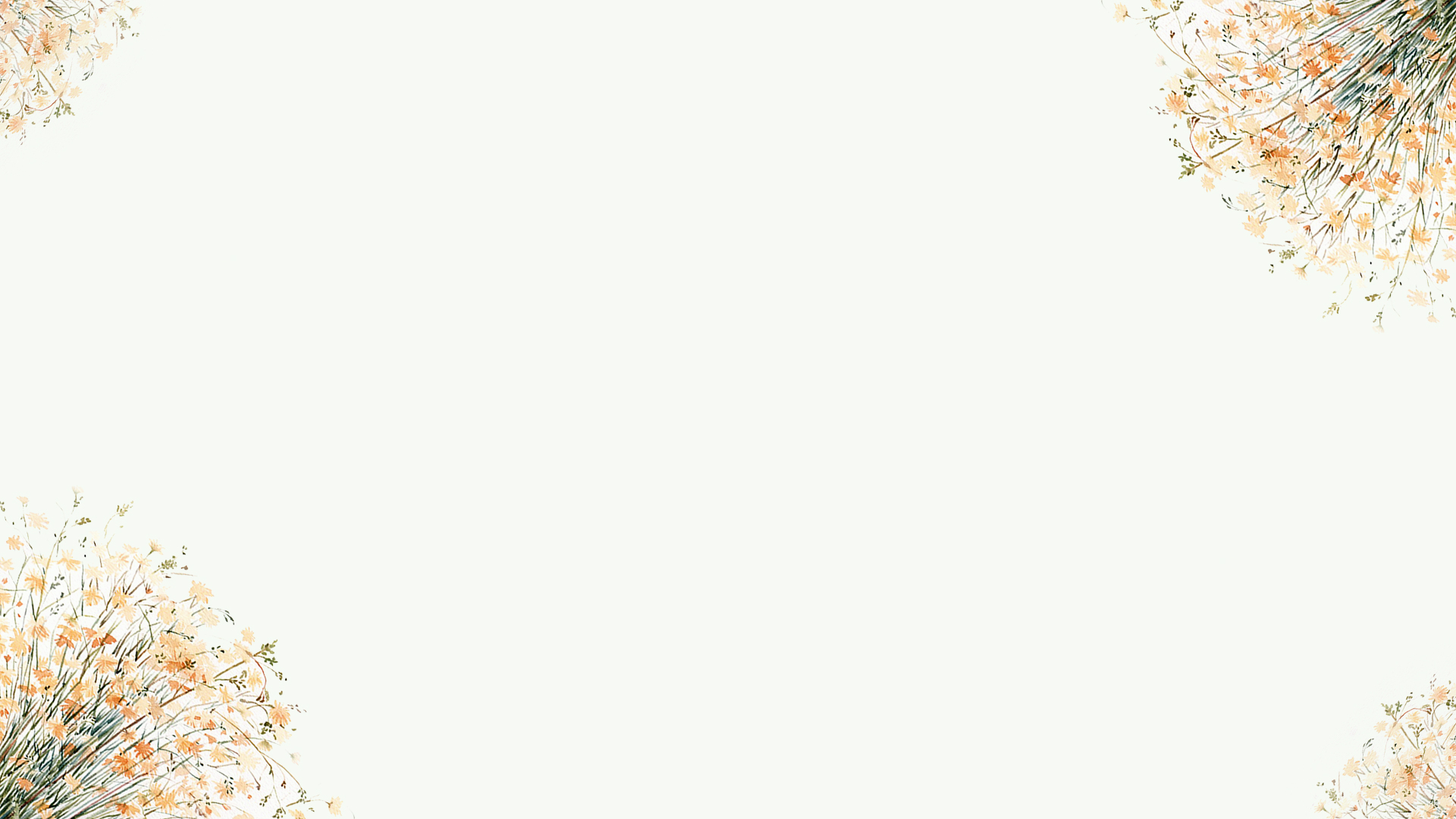 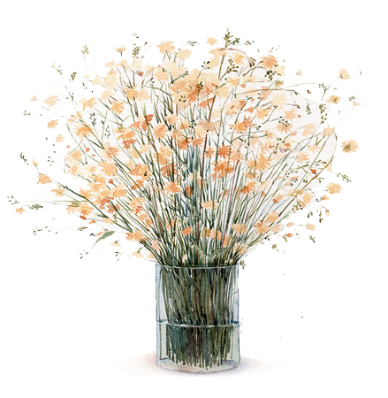 加入你的标题描述
1
标题
点击添加内容
点击添加内容
点击添加内容
加入标题描述
CLICK TO ADD CAPTION TEXT
Promotion
Lorem ipsum dolor sit amet, consectetur adipiscing elit. Nulla imperdiet volutpat dui at fermentum..
标题
点击添加内容
点击添加内容
点击添加内容
idea
Lorem ipsum dolor sit amet, consectetur adipiscing elit. Nulla imperdiet volutpat dui at fermentum..
media
Lorem ipsum dolor sit amet, consectetur adipiscing elit. Nulla imperdiet volutpat dui at fermentum..
communication
Lorem ipsum dolor sit amet, consectetur adipiscing elit. Nulla imperdiet volutpat dui at fermentum..
加入标题描述
CLICK TO ADD CAPTION TEXT
CLICK ADD TITLE
CLICK ADD TITLE
CLICK ADD TITLE
CLICK ADD TITLE
Hunan magic rain Advertising CoLtd.professional professional team
Hunan magic rain Advertising CoLtd.professional professional team
Hunan magic rain Advertising CoLtd.professional professional team
Hunan magic rain Advertising CoLtd.professional professional team
加入标题描述
Documentation
Nullam eu tempor purus. Nunc a leo magna, sit amet consequat risus. Nullam eu tempor purus.
Connection
Nullam eu tempor purus. Nunc a leo magna, sit amet consequat risus. Nullam eu tempor purus.
CLICK TO ADD CAPTION TEXT
Maintenance
Nullam eu tempor purus. Nunc a leo magna, sit amet consequat risus. Nullam eu tempor purus.
Global Update
Nullam eu tempor purus. Nunc a leo magna, sit amet consequat risus. Nullam eu tempor purus.
Property
Security
Nullam eu tempor purus. Nunc a leo magna, sit amet consequat risus. Nullam eu tempor purus.
Service
Nullam eu tempor purus. Nunc a leo magna, sit amet consequat risus. Nullam eu tempor purus.
加入标题描述
CLICK TO ADD CAPTION TEXT
请替换文字内容
1
请在此处输入详细的文字介绍信息和简介，表达图表的含义.表达图表的含义.
2
请在此处输入详细的文字介绍信息和简介，表达图表的含义.表达图表的含义.
请替换文字内容
3
请在此处输入详细的文字介绍信息和简介，表达图表的含义.表达图表的含义.
请替换文字内容
加入标题描述
TOPIC HEADER HERE
We have many PowerPoint templates that has been specifically designed.
TOPIC HEADER HERE
We have many PowerPoint templates that has been specifically designed.
TOPIC HEADER HERE
We have many PowerPoint templates that has been specifically designed.
CLICK TO ADD CAPTION TEXT
TOPIC HEADER HERE
We have many PowerPoint templates that has been specifically designed.
TOPIC HEADER HERE
We have many PowerPoint templates that has been specifically designed.
TOPIC HEADER HERE
We have many PowerPoint templates that has been specifically designed.
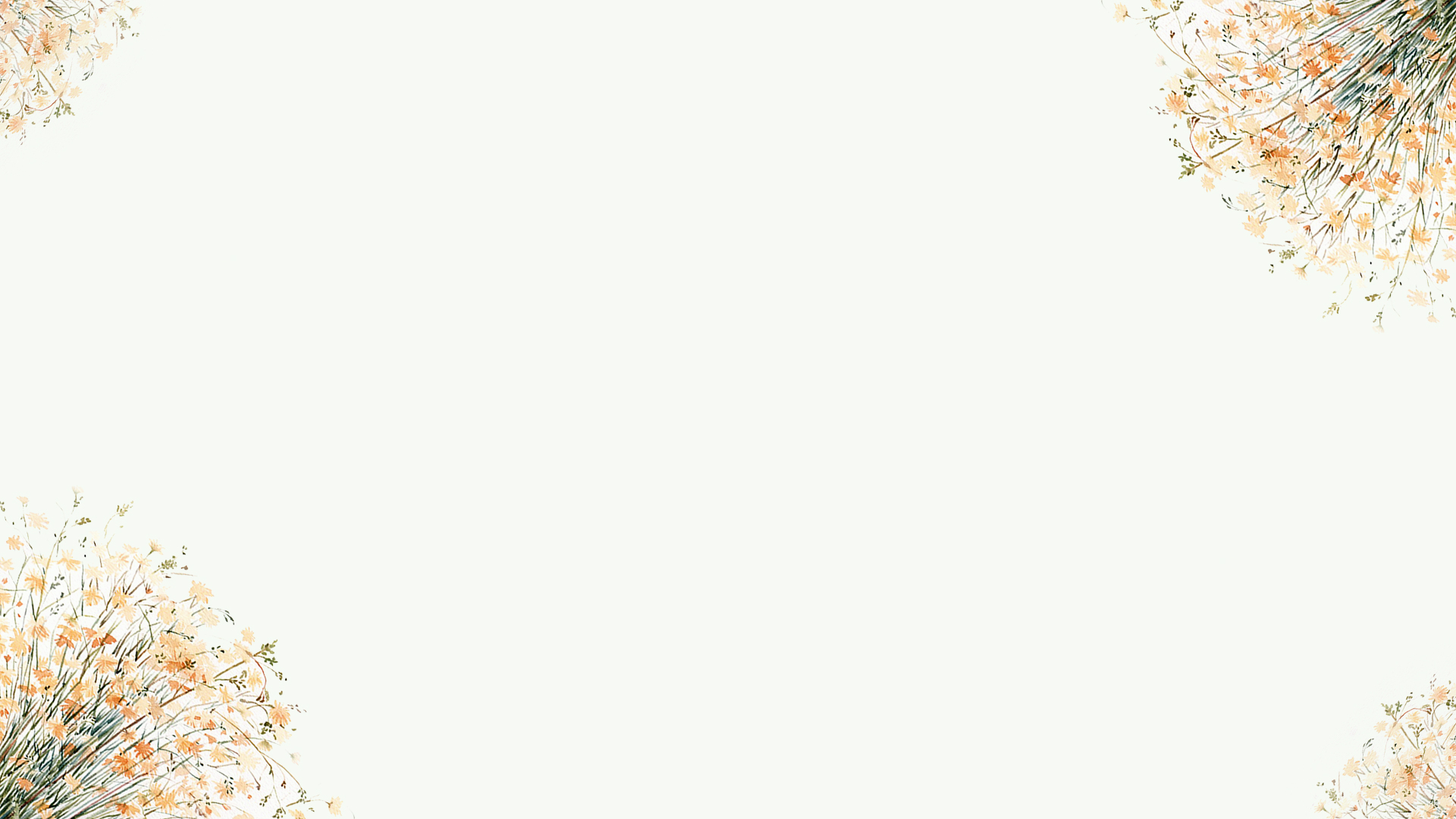 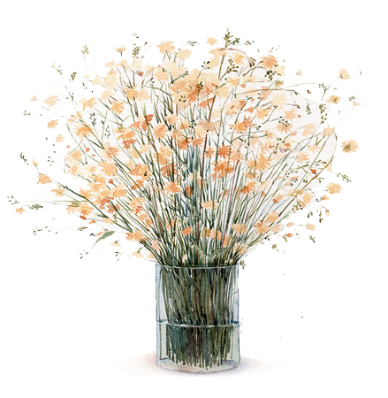 加入你的标题描述
2
加入标题描述
CLICK TO ADD CAPTION TEXT
请替换文字内容
60%
Please replace text, click add relevant headline, modify the text content, also can copy your content to this directly.Please replace text, click add relevant headline, modify the text content, also can copy your content to this directly.Please replace text, click add relevant headline, modify the text content, also can copy your content to this directly.
业务一
80%
40%
业务二
65%
70%
业务三
75%
Please replace text, click add relevant headline, modify the text content, also can copy your content to this directly.Please replace text, click add relevant headline, modify the text content, also can copy your content to this directly.Please replace text, click add relevant headline, modify the text content, also can copy your content to this directly.
计划数
实际数
56%
业务四
95%
加入标题描述
CLICK TO ADD CAPTION TEXT
RESEARCH
Assertively unleash flexible technology
PROJECTS
Assertively unleash flexible technology
OPTIONS
Assertively unleash flexible technology
ANALYSIS
Assertively unleash flexible technology
SHARE
Assertively unleash flexible technology
加入标题描述
CLICK TO ADD CAPTION TEXT
This text can be replaced with your own text. All phrases can be replaced with your own text
75%
65%
This text can be replaced with your own text. All phrases can be replaced with your own text
45%
25%
This text can be replaced with your own text. All phrases can be replaced with your own text
加入标题描述
CLICK TO ADD CAPTION TEXT
201X年X月
某某公司担任某某职位，团队进行某某项目，取得的成果。
201X年X月
某某公司担任某某职位，团队进行某某项目，取得的成果。
201X年X月
某某公司担任某某职位，团队进行某某项目，取得的成果。
201X年X月
某某公司担任某某职位，团队进行某某项目，取得的成果。
201X年X月
某某公司担任某某职位，团队进行某某项目，取得的成果。
加入标题描述
CLICK TO ADD CAPTION TEXT
姓名：xxxx
姓名：xxxx
姓名：xxxx
姓名：xxxx
在这里填写201X年的业务方面情况只写完任务说明
在这里填写201X年的业绩方面情况只写完任务说明
在这里填写201X年的技能方面情况只写完任务说明
在这里填写201X年的管理方面情况只写完任务说明
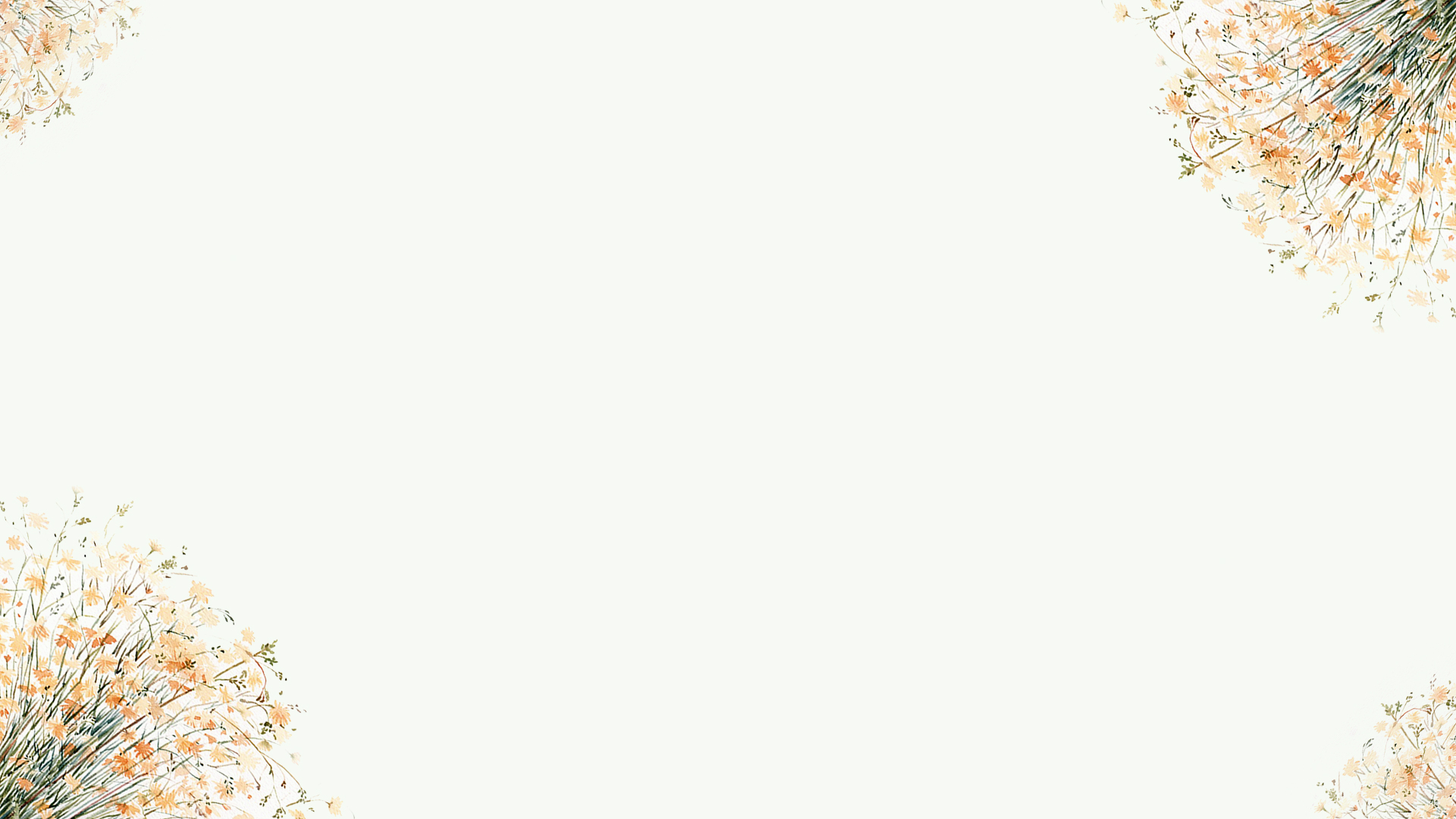 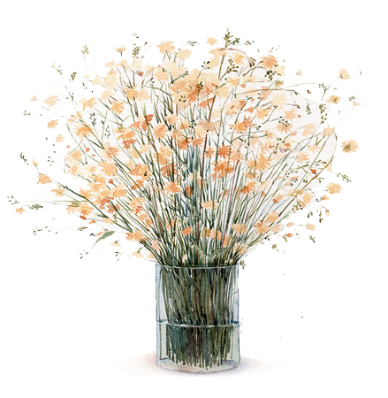 加入你的标题描述
3
PLEASE ADD YOUR TITLE HERE
PLEASE ADD YOUR TITLE HERE
PLEASE ADD YOUR TITLE HERE
加入标题描述
this is a sample text. insert your desired text here. Again. this is a dummy text. enter your own text here. this is a sample text.
this is a sample text. insert your desired text here. Again. this is a dummy text. enter your own text here. this is a sample text.
this is a sample text. insert your desired text here. Again. this is a dummy text. enter your own text here. this is a sample text.
CLICK TO ADD CAPTION TEXT
85%
65%
40%
加入标题描述
CLICK TO ADD CAPTION TEXT
请输入您的标题
请输入您的标题
输入您的文字内容
输入您的文字内容
输入您的文字内容
输入您的文字内容
输入您的文字内容
输入您的文字内容
输入您的文字内容
输入您的文字内容
01
02
请输入您的标题
请输入您的标题
输入您的文字内容
输入您的文字内容
输入您的文字内容
输入您的文字内容
输入您的文字内容
输入您的文字内容
输入您的文字内容
输入您的文字内容
03
04
加入标题描述
CLICK TO ADD CAPTION TEXT
添加标题
您的内容打在这里，或者通过复制您的文本后，在此框中选择粘贴，并选择只保留文字。
添加标题
您的内容打在这里，或者通过复制您的文本后，在此框中选择粘贴，并选择只保留文字。
添加标题
您的内容打在这里，或者通过复制您的文本后，在此框中选择粘贴，并选择只保留文字。
添加标题
您的内容打在这里，或者通过复制您的文本后，在此框中选择粘贴，并选择只保留文字。
添加标题
您的内容打在这里，或者通过复制您的文本后，在此框中选择粘贴，并选择只保留文字。
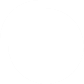 加入标题描述
单击添加标题
单击添加标题
单击添加标题
CLICK TO ADD CAPTION TEXT
FREEPPT7.COM致力于专业PPT模板的发布，专业的PPT个性定制服务。
FREEPPT7.COM致力于专业PPT模板的发布，专业的PPT个性定制服务。
FREEPPT7.COM致力于专业PPT模板的发布，专业的PPT个性定制服务。
FREEPPT7.COM致力于专业PPT模板的发布，课件及汇报PPT的美化，并为您提供专业的PPT个性定制服务。我们秉承“给您演示的光和热”的理念，为您分担职场压力,让您的每一次亮相都信心澎湃。专业的团队，完善的售后，热情的服务，科学严谨的逻辑，一丝不苟的工作态度，定能使您的发展如虎添翼！
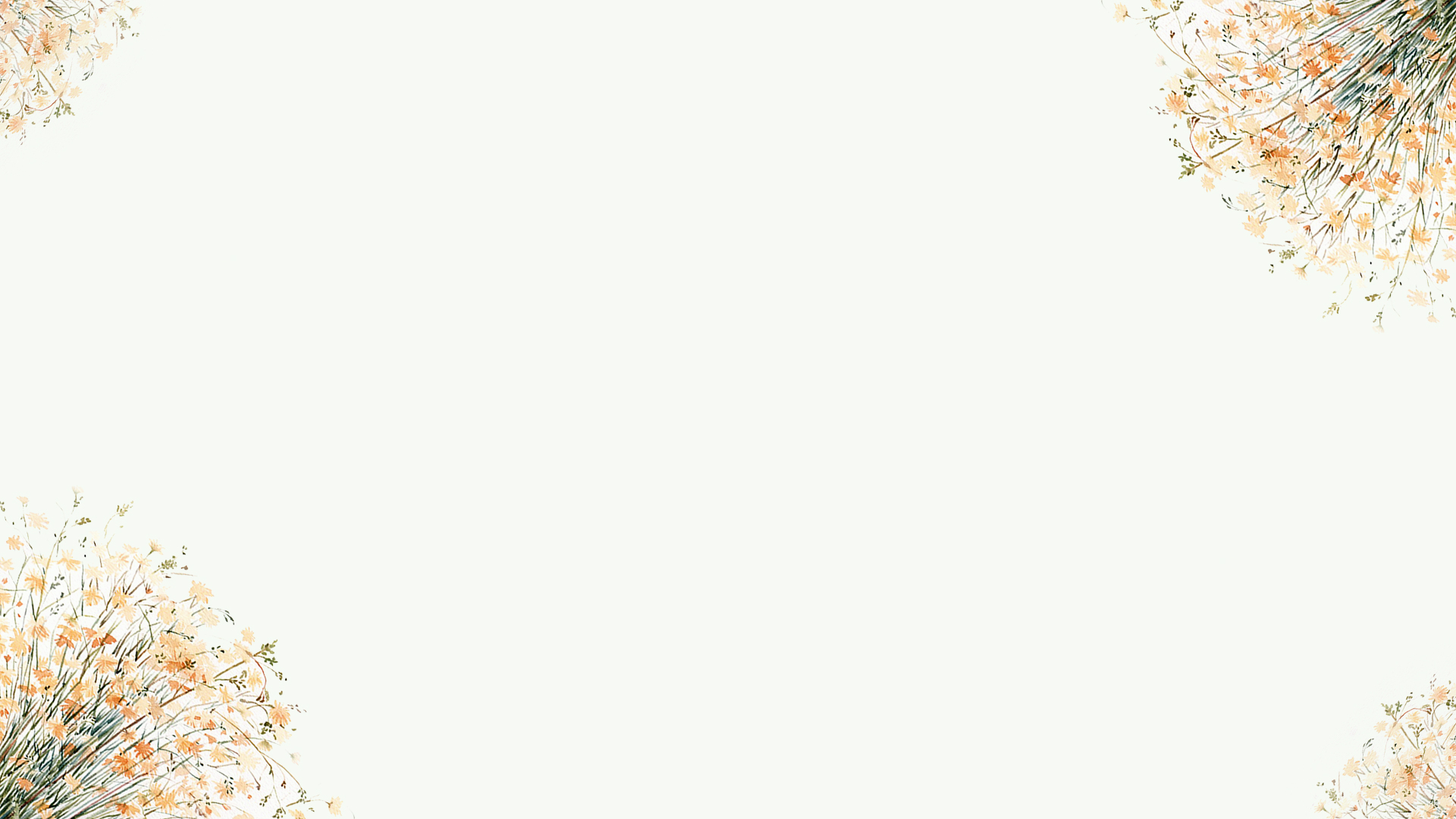 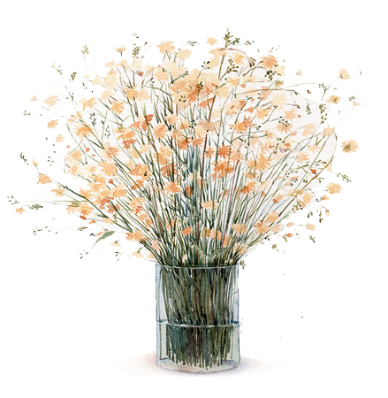 加入你的标题描述
4
加入标题描述
添加标题
01
在此录入上述图表的描述说明，在此录入上述图表的描述说明。
CLICK TO ADD CAPTION TEXT
添加标题
02
在此录入上述图表的描述说明，在此录入上述图表的描述说明。
添加标题
市场前景
03
在此录入上述图表的描述说明，在此录入上述图表的描述说明。
添加标题
添加标题
在此录入上述图表的描述说明，在此录入上述图表的描述说明。
04
在此录入上述图表的描述说明，在此录入上述图表的描述说明。
加入标题描述
CLICK TO ADD CAPTION TEXT
请替换文字内容
请替换文字内容
请替换文字内容
请替换文字内容
请替换文字内容
请替换文字内容
请替换文字内容
请替换文字内容
请替换文字内容
点击添加文字内容，内容简要详尽，言简意赅叙述内容概要。点击添加文字内容，内容简要详
尽，言简意赅叙述内容概要。点击添加文字内容，内容简要详尽，言简意赅叙述内容概要。点
击添加文字内容，内容简要详尽，言简意赅叙述内容概要。
加入标题描述
CLICK TO ADD CAPTION TEXT
添加标题
添加标题
在此录入上述图表的综合描述说明，在此录入上述图表的综合描述说明。
在此录入上述图表的综合描述说明，在此录入上述图表的综合描述说明。
添加标题
添加标题
在此录入上述图表的综合描述说明，在此录入上述图表的综合描述说明。
在此录入上述图表的综合描述说明，在此录入上述图表的综合描述说明。
加入标题描述
CLICK TO ADD CAPTION TEXT
44
65
82
73
percent
percent
percent
percent
一季度
一季度
一季度
一季度
点击输入简要文字介绍，文字内容需，言简意赅的说明分项内容……。点击输入简要文字介绍，文字内容需，言简意赅的说明分项内容……。点击输入简要文字介绍，文字内容需，言简意赅的说明分项内容……。点击输入简要文字介绍，文字内容需，言简意赅的说明分项内容……。
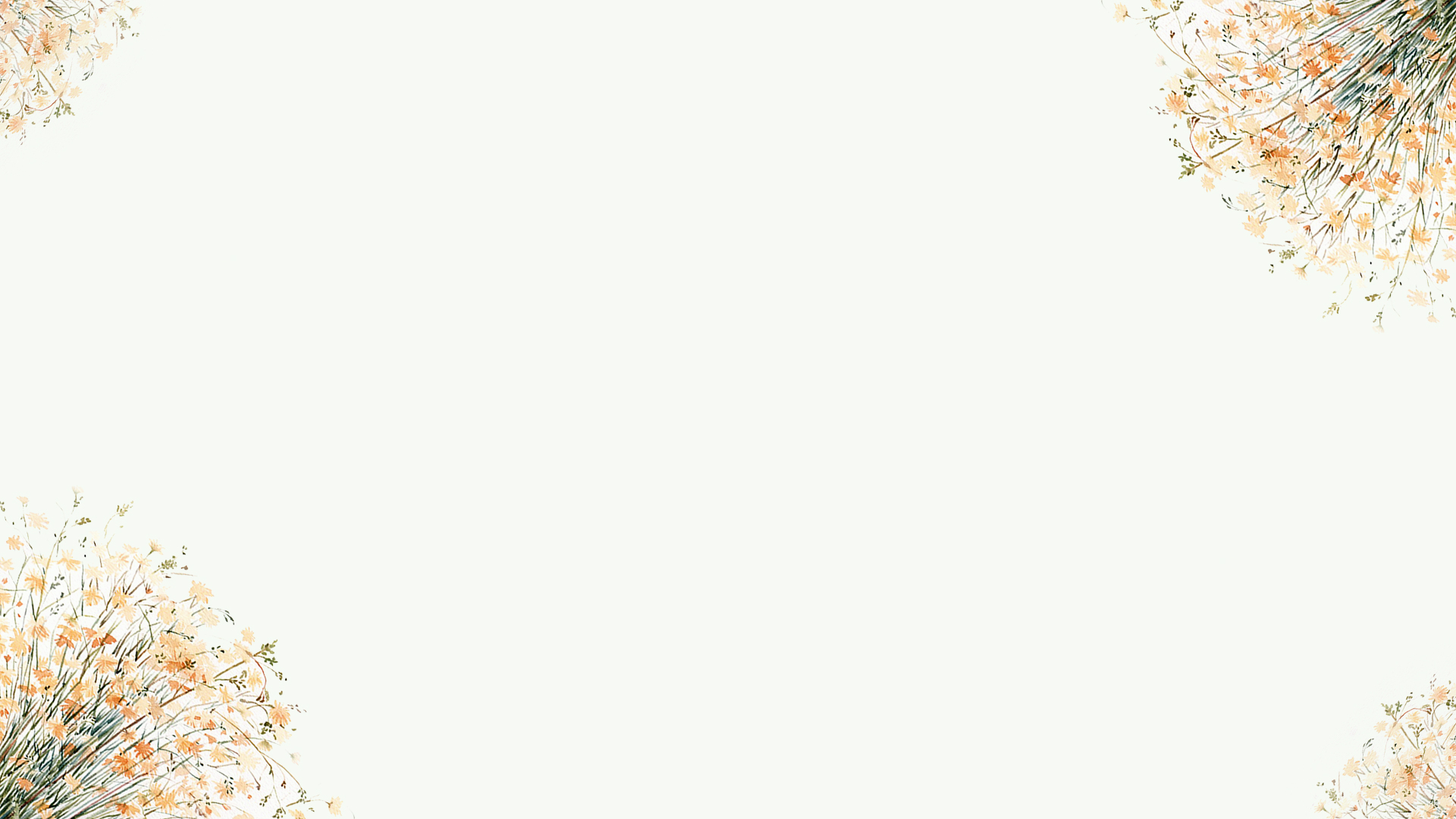 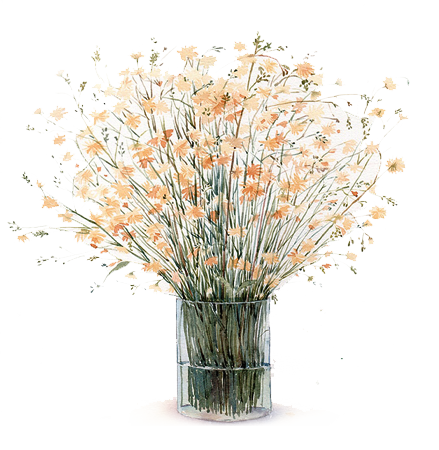 201X
谢谢您的观看指导!
THIS IS A ART TEMPLATE ,THE TEMPLATE DESIGN BY FREEPPT7.COM.
 THANK YOU WATCHING THIS ONE.
YOURE NAME
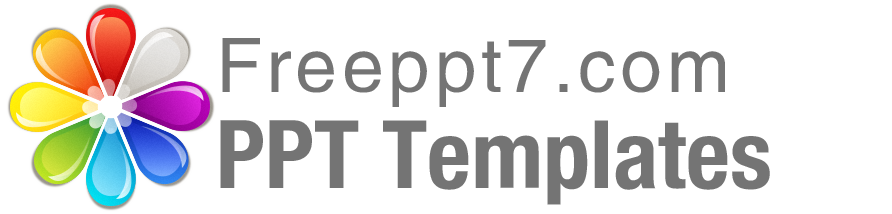 Best PPT templates for free download
https://www.freeppt7.com
赠送图标1
Ios线框风格类商务图标1
赠送图标2
Ios线框风格类商务图标2
赠送图标4
UI界面彩色扁平化图表汇总1
赠送图标5
UI界面彩色扁平化图表汇总2
赠送图标6
12款国内常见社交网站图标
赠送图标7
金融类超实用图标1
赠送图标8
学前教育常用简笔线形图标